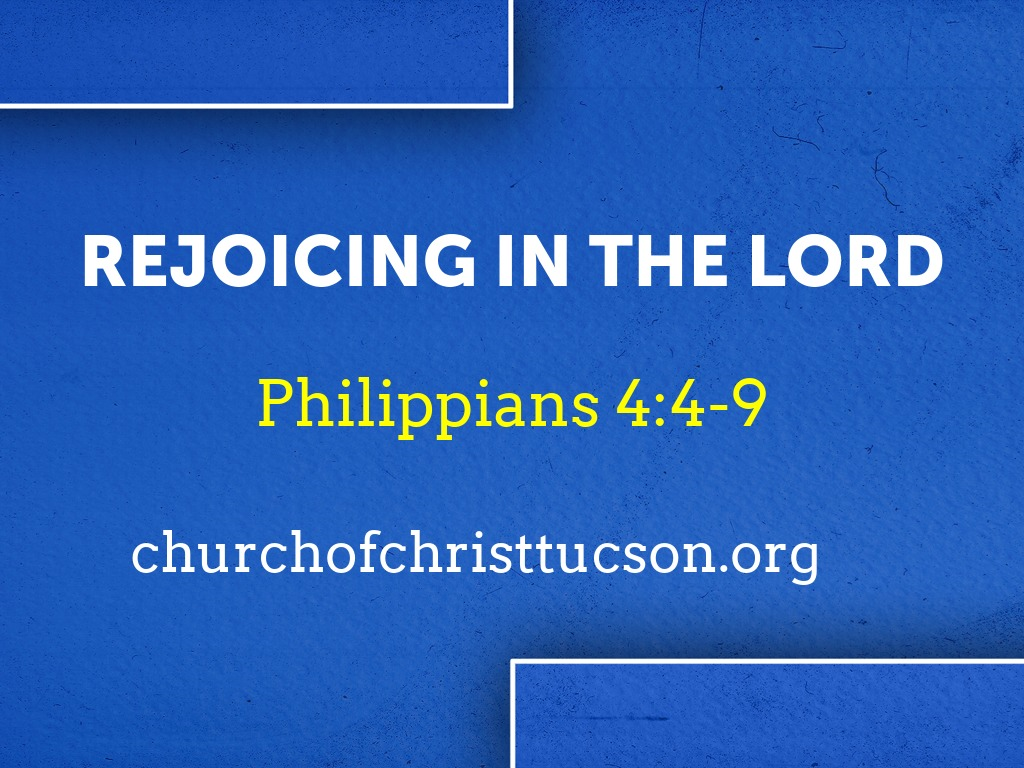 Rejoicing In The LordPhilippians 4:4-9
True Biblical Joy:
Comes from and is found only in Christ. Phil. 4:4
Can only be had when we begin to value Christ correctly. Phil. 3:7-11
Is learned.                                                                Phil. 4:10-14; Gal. 5:22, 25
Is a constant state of mind. Phil. 4:5
Rejoicing In The LordPhilippians 4:4-9
Joy Must Be Fought For:
Anxiety is the great joy killer.                              Phil. 4:6; Matt. 6:27-28; Lk. 10:38-42
Prayer is where we fight for joy.                 Matt. 6:9-13; Phil. 4:6
Thanksgiving is how we bolster our joy. Phil. 4:6
[Speaker Notes: Two psychologists, Dr. Robert A. Emmons of the University of California, Davis, and Dr. Michael E. McCullough of the University of Miami, have done much of the research on gratitude. In one study, they asked all participants to write a few sentences each week, focusing on particular topics.
One group wrote about things they were grateful for that had occurred during the week. A second group wrote about daily irritations or things that had displeased them, and the third wrote about events that had affected them (with no emphasis on them being positive or negative). After 10 weeks, those who wrote about gratitude were more optimistic and felt better about their lives. Surprisingly, they also exercised more and had fewer visits to physicians than those who focused on sources of aggravation.
https://www.health.harvard.edu/healthbeat/giving-thanks-can-make-you-happier#:~:text=In%20positive%20psychology%20research%2C%20gratitude,adversity%2C%20and%20build%20strong%20relationships.]
Rejoicing In The LordPhilippians 4:4-9
How We Can Rejoice in the Lord:
Knowledge of the peace of God.                          Phil. 4:7; Col. 3:15
Cultivate right thinking.                                         Phil. 4:8
Put into practice right doing.                             Phil. 4:9
[Speaker Notes: Peace of God – Living in harmony with Him. Sympathetic resonance. 

v.8 – Not just in thought but in life. What am I reading, listening, watching? Who are my friends and counselors? Where do I spend my time and money?

v.9 – Note again the promised blessing of the peace of God.]